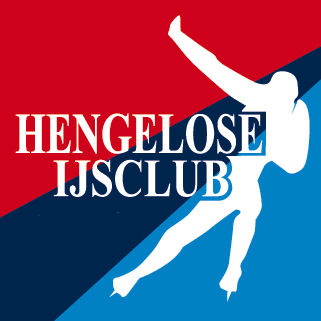 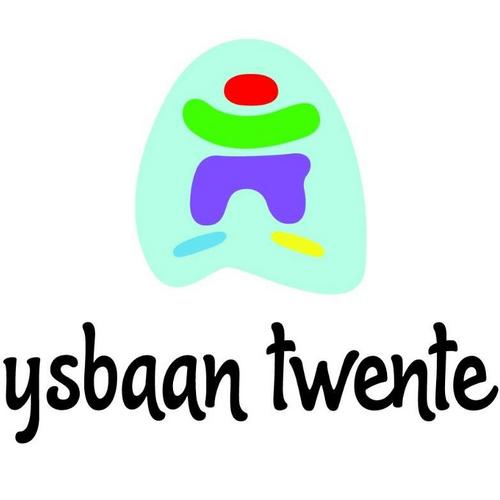 Motorisch leren bij pupillen
Hoe leer je in de verschillende leeftijdsgroepen het schaatsen het beste aan

14 januari 2017
IJsbaan Twente
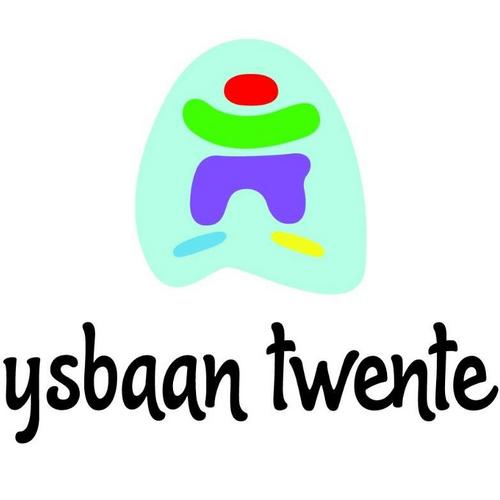 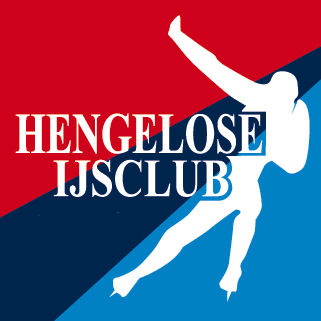 Doel van de workshop
De fasen behandelen die je kunt onderscheiden bij de leeftijdscategorieën met betrekking tot de motorische ontwikkeling
De opbouw van de schaatstechniek in relatie tot de bovengenoemde fasen benoemen
Opbouw van de trainingsuur.
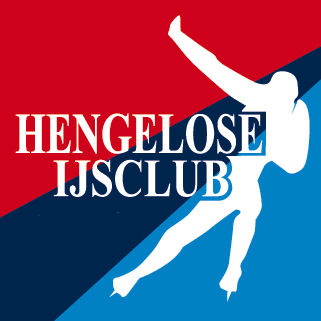 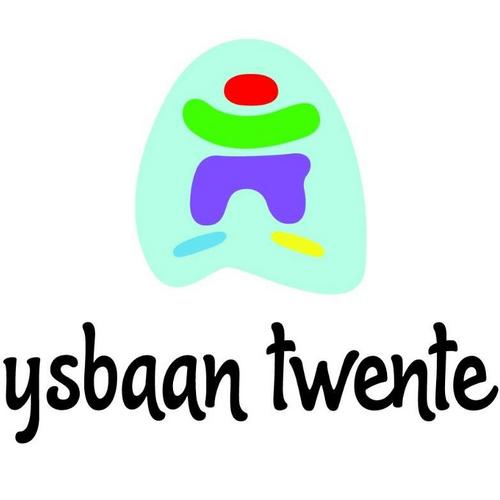 Motorische ontwikkeling 6-12 jaar
Long Term Athletic Development Program (LTAD) 










Bron: https://www.knbsb.nl/media/downloads-verenigingsondersteuning/visie-op-jeugd/VisieopJeugdD2-Motorischeontwikkelingenmotorischlerenv1.1.pdf
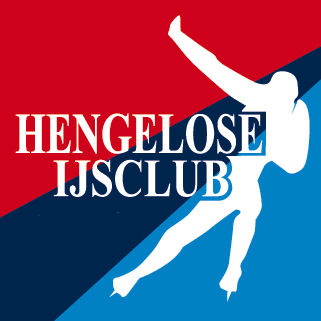 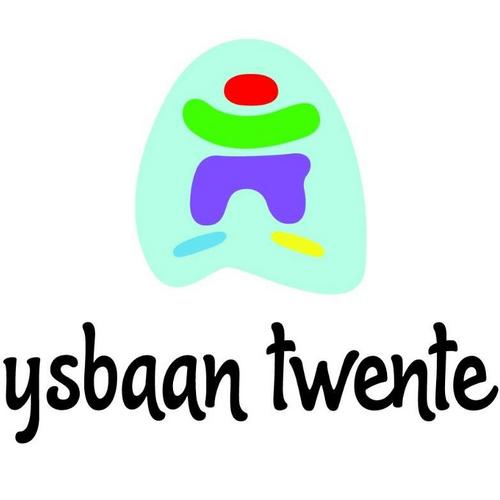 Wat houdt in:
6-7 jarigen: veel speelse vormen. Verhalen vanuit een thema’s, bijvoorbeeld herfst, omgewaaide bomen, voorzichtig lopen. 

8-9 jarigen: uitdagen, samenwerken wordt beter. 

10-12 jarigen:  meer bewust van zijn vaardigheden. Reflectief vermogen ontwikkelt zich meer; begin visualisatie
Verbeteren van de techniek
Hoe jonger hoe sneller!
3 fasen in aanleren van techniek:
Grove coördinatie
                                            Ervaring opdoen
Fijne coördinatie
                                            Instuderen
Stabilisatie
                                            Automatiseren

Verdeel in kleine porties, later combineren.
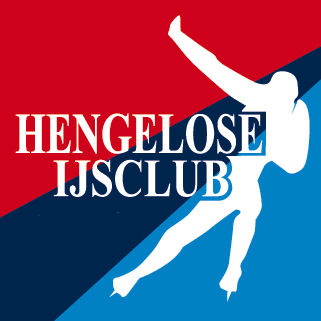 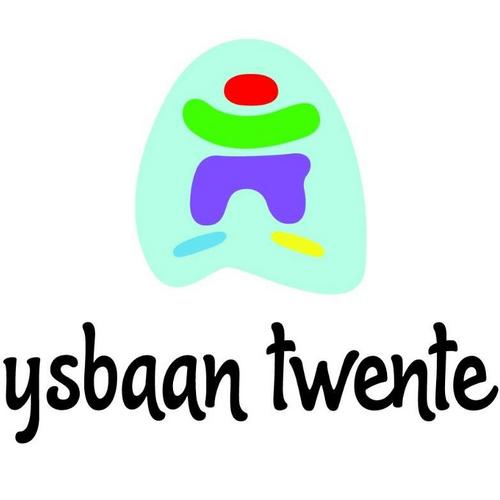 Opbouw schaatstechniek
Beginnende pupillen:  
Krabbelen 		Glijden
Balans: 
Schaats moet voelen als schoen! 
Recht op schaats
Vaart maken:
Zijwaartsafzet, vanaf begin voeten sluiten
Glijden
Houding:
Geleidelijk “inzakken”, nadruk op eerst zitten dan in heupen buigen.
3 fasen in aanleren van techniek:
Grove coördinatie
                                 Ervaring opdoen

Fijne coördinatie
                                  Instuderen

Stabilisatie
                                   Automatiseren
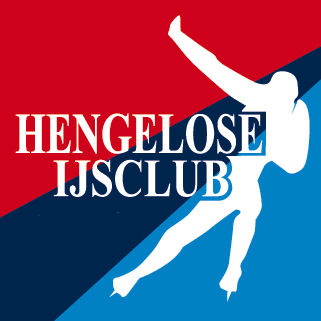 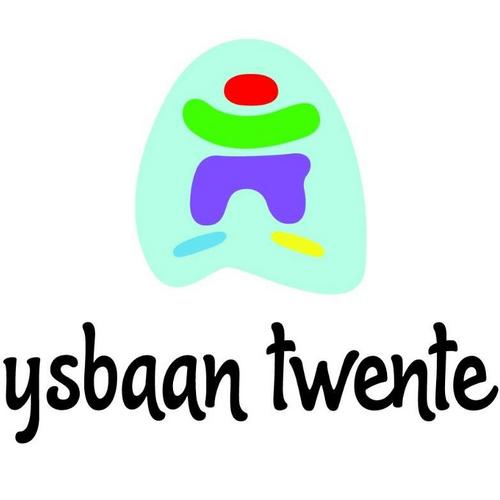 Opbouw schaatstechniek
Gevorderde pupillen:  Verbeteren schaatstechniek:

Houding: 
kniehoek voorrang op heup/romphoek!
Recht op de schaats
Afzet:
Knieën sluiten en naar voren sturen
Zijwaartsafzetten
Boven/over komen
“Smal spoor” schaatsen
3 fasen in aanleren van techniek:

Grove coördinatie
                                      Ervaring opdoen

Fijne coördinatie
                                  Instuderen

Stabilisatie
                                    Automatiseren
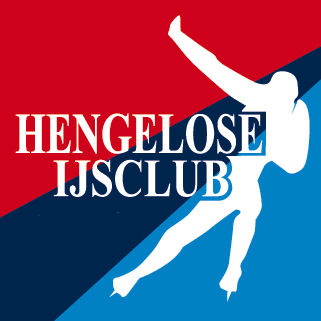 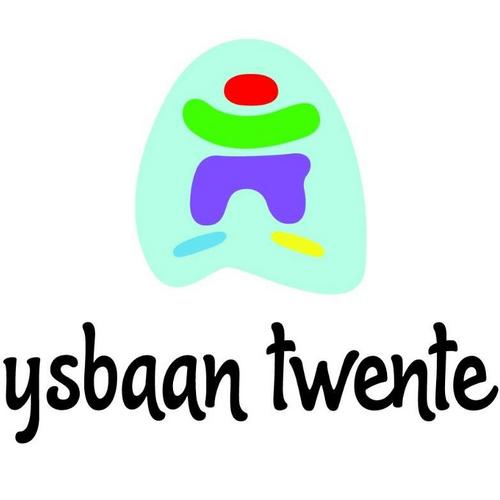 Opbouw training
Trainingsuur:
Warming up 
Doel: lichaam op temperatuur, concentratie
Thema 1 
Doel: specifieke techniek oefenen
Speelse vorm 
Doel: ontspanning door inspanning
Thema 2
Doel: Andere techniek oefenen.
Afsluiting
Plezierige afsluiting met alle kinderen. (vooral binnenbaan)
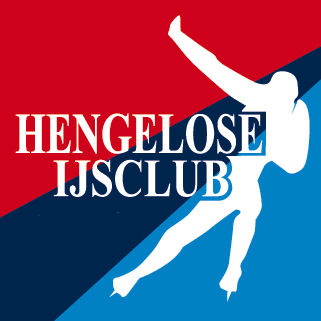 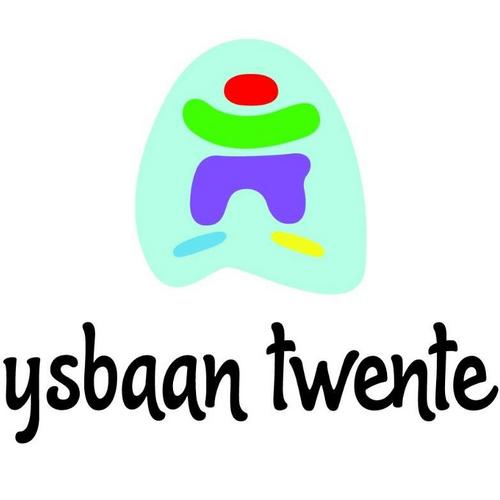 Herhalen is leren
Om een techniek te leren de volgende tips:
Herhaal een techniek gedurende verschillende weken, bijvoorbeeld thema 1 is 4 weken hetzelfde. Thema 2 wisselt af.
Probeer meetpunten te bedenken, zodat pupillen zelf merken dat ze beter geworden zijn, niet de snelheid als uitgangspunt nemen.
Afwisseling in de oefeningen voor een zelfde thema.
Plezier !!
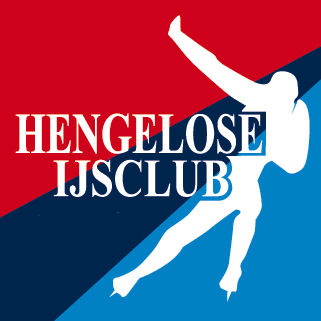 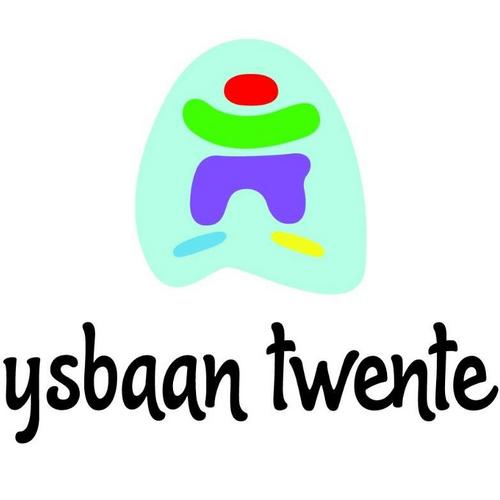 Plezier
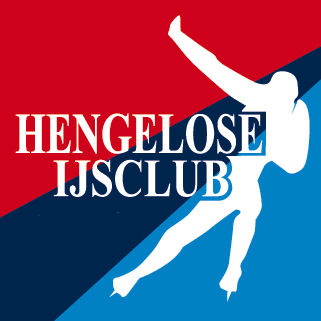 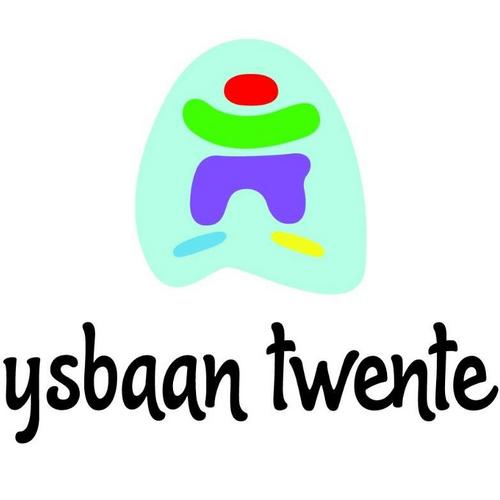 Voorbeelden van oefeningen
Groep 1 beginners, voor het eerst op de schaats

Groep 2: kunnen al goed op de schaats staan en nadruk op zijwaartse afzt

Groep 3: Gevorderden: verfijning techniek
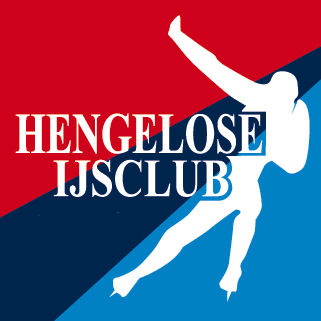 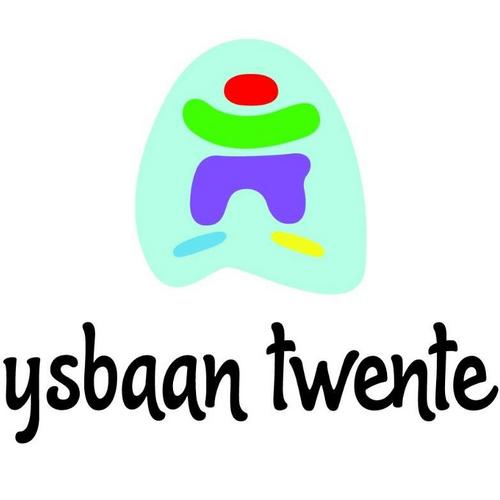 Voorstel onderwerpen 11 februari
Bedankt voor jullie aandacht!